Applications of Exponents
Math and the Environment
2010 BP Deep Water Horizon
Largest US Oil Spill

Gulf of Mexico

-11 Dead
-206 Million Gallons
2010 BP Deep Water Horizon
The well released oil for 87 days.

42 miles of the coast of Louisiana.
1989 Exxon Valdez
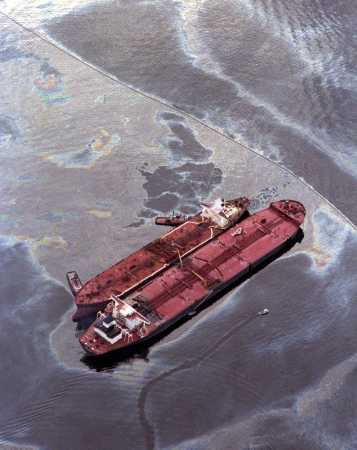 Most Environmentally Devastating Oil Spill

Prince William Sound - Alaska
11 Million Gallons
Read more: Ten Largest Offshore Oil Spills in the U.S. | Infoplease.com http://www.infoplease.com/science/environment/largest-oil-spills-united-states.html#ixzz3IJzrxuU0
How can we predict how long it will take to clean up the pollution?
Simulation:
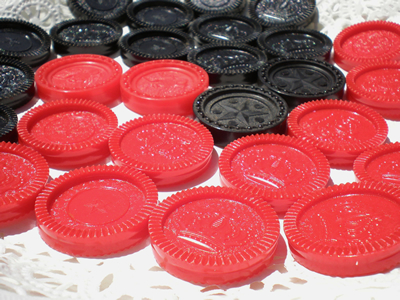 Which Option?
Exxon Valdez Data to Consider:
An Estimated 11 million gallons of oil spilled into the Price William Sound in 1989.

25 years later, there are between 16 and 21 thousand gallons of oil still in the environment.(http://www.pbs.org/newshour/updates/25-years-later-scientists-remember-exxon-valdez-spill/#the-rundown)
BP Deepwater Horizon
There isn’t any current data on the amount of oil left over from the oil spill in the Gulf of Mexico.
If we assume a similar rate of change to that of the Exxon Valdez, how would we model the situation?